«Изучение величины длина»
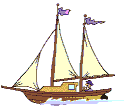 Выполнила: Ануфриева Е.В.
учитель начальных классов
МОУ «СОШ № 65» им. Б.П. Агапитова
г. Магнитогорск 2010
1
Сравнение длин
 отрезков с помощью мерки
2
а
б
а = 5 К
б = 6 К
5
<
6
Вывод:
а
<
б
3
а
б
а = 5 К
б = 5 З
5
=
5
а
=
б
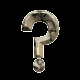 Вывод:
но
а
<
б
4
Вывод:
Причиной ошибки является использование разных мерок  

   Сравнивать отрезки можно только тогда, когда они измерены одинаковыми мерками
5
Миша говорит, что длина отрезка равна десяти, Коля – 5, Вася – 2.
А
Б
Почему у них такие разные 
ответы?
6
Миша  = 10
А
Б
Б
А
Коля  = 5
Б
А
Вася = 2
7
Численные 
значение величины 
зависит от выбранной мерки
8
а
а = 5 К
б
б = 5 З
а = 4 З
4
<
5
Вывод:
а
<
б
9
Выбор мерки 
не имеет 
значения, но она должна быть одна и та же!
Какой вывод сделаем?
10
Мерка, с помощью которой измеряют длины отрезков, 
называется 
единичным   отрезком
 или единицей   измерения
11
Современные
 меры
длины:
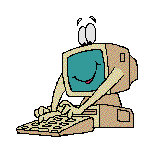 12
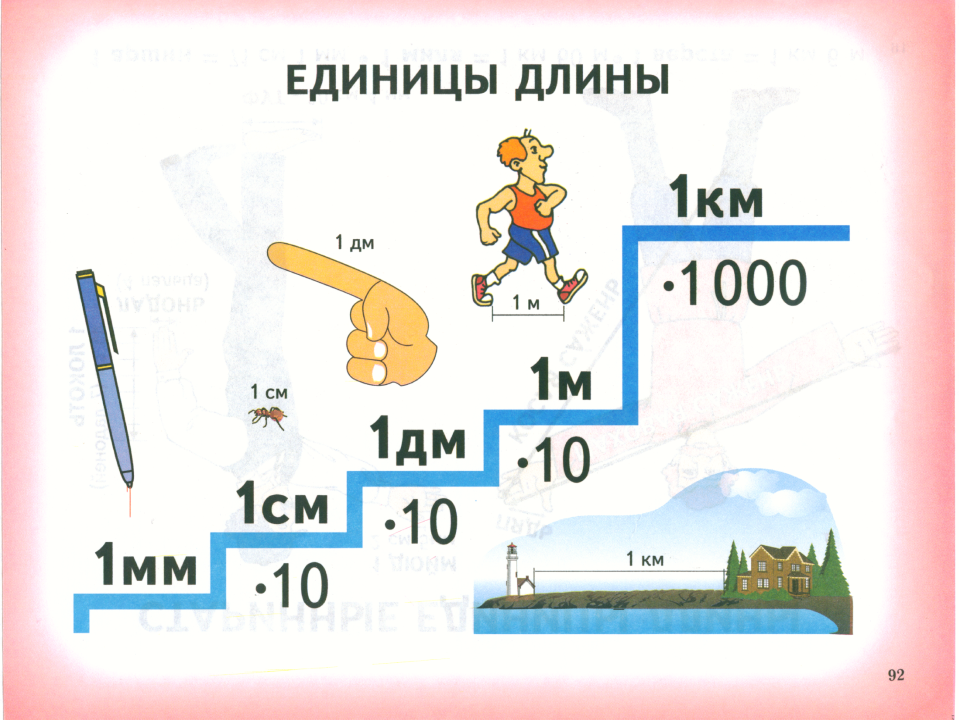 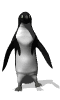 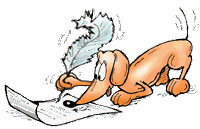 13
Спасибо за внимание!
14